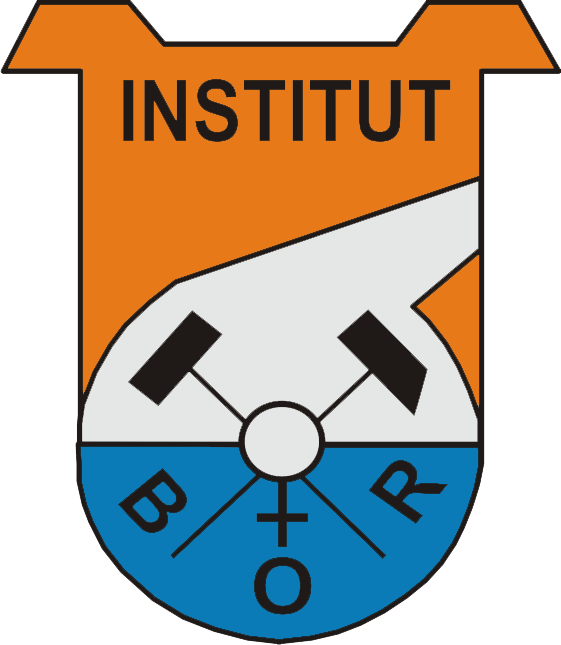 Past and present monitoring results of acid mine drainage around copper mines and smelter in Bor, SerbiaStefan Đorđievski, Mining and Metallurgy Institute Bor, Serbia
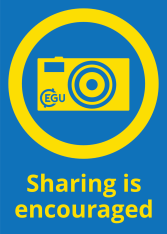 Advanced equipment for monitoring of river water
Robule Lake in 27 August 2019
(AMD accumulation)
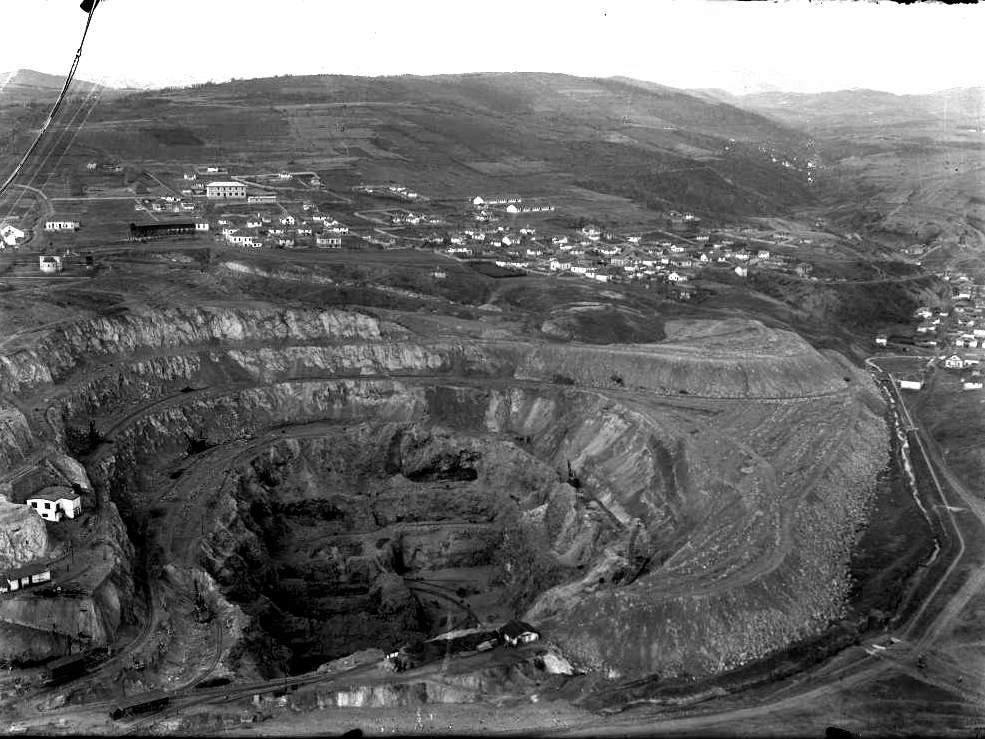 Open pit Bor and Bor River in 1930s
Water of Bor River:

in 1931  
0.0168 % of free acid as H2SO4

in 1935 
pH = 4.5
81 mg/L Fe 
22 mg/L Cu
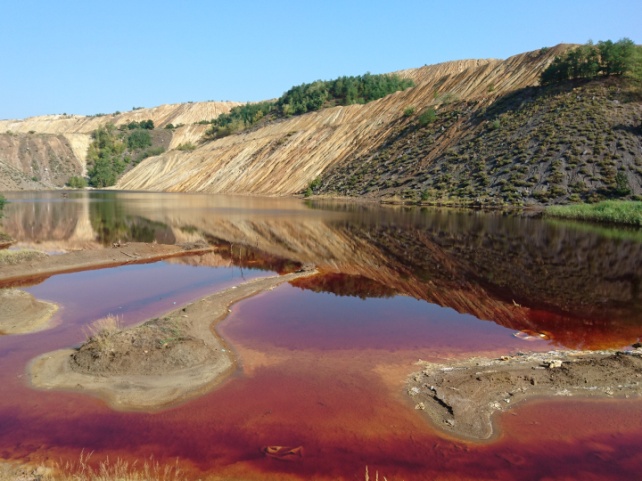 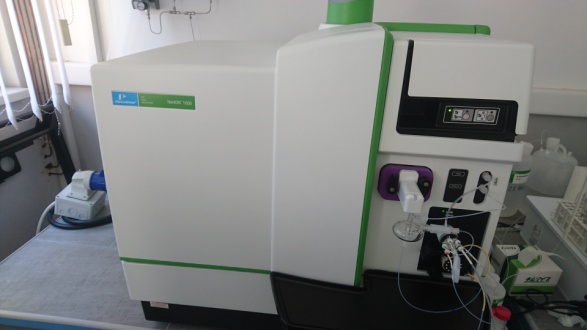 RECLAMATION
Bor River in 10 August 2017
Robule Lake in 19 July 2022
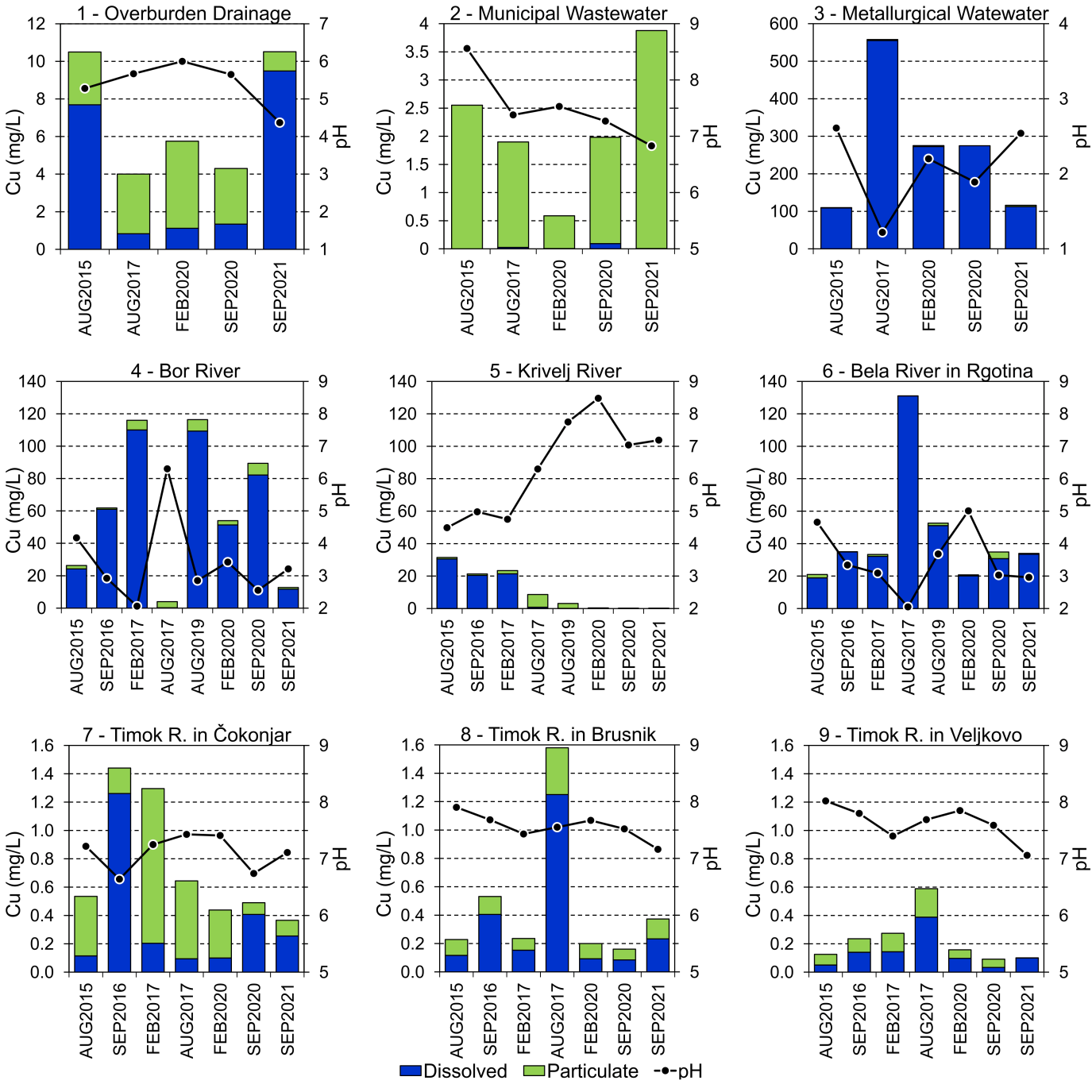 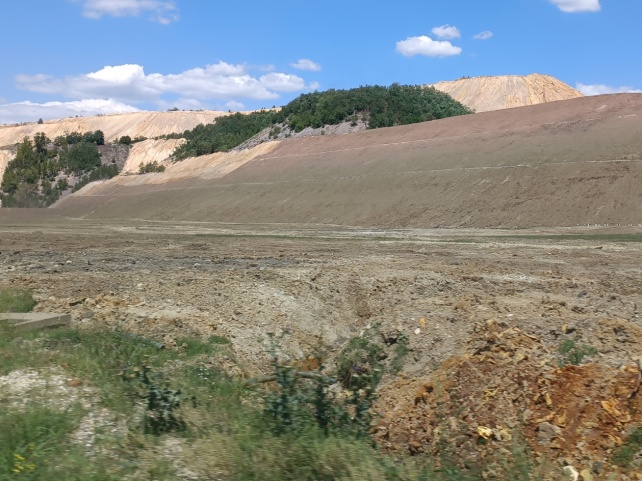 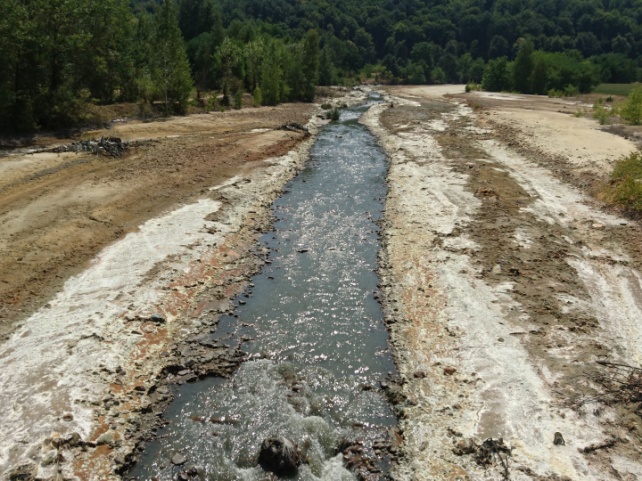 Water of Bor River 
from 2015 to 2021 

pH 2.1 - 6.3

66 - 355 mg/L Fe

4 to 116 mg/L Cu
Reclamation activities are intensified
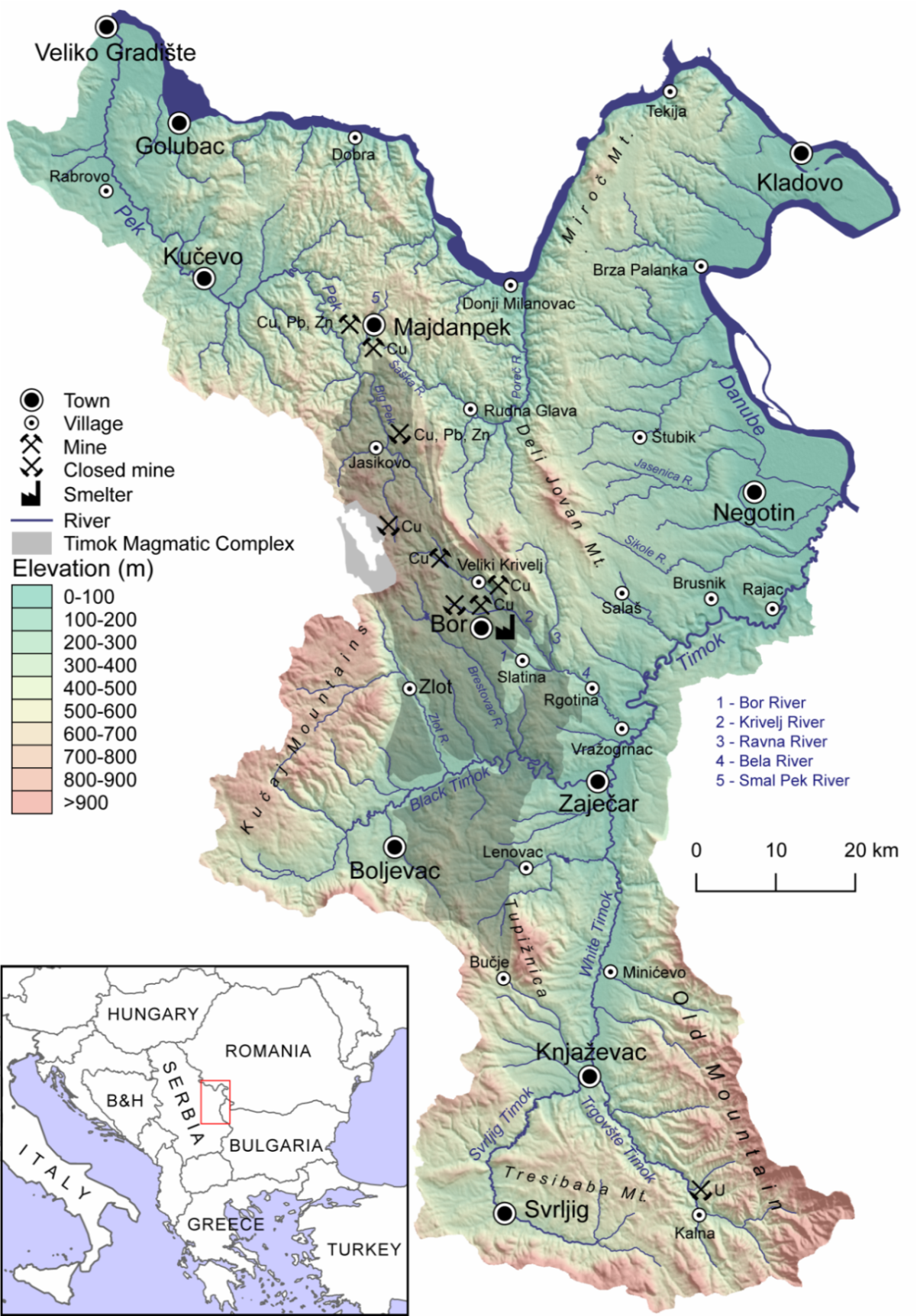 STUDY AREA
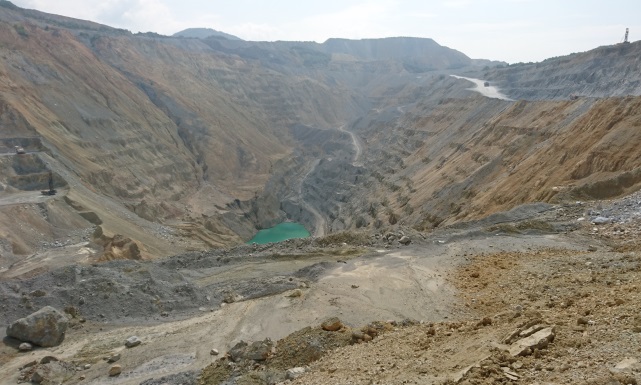 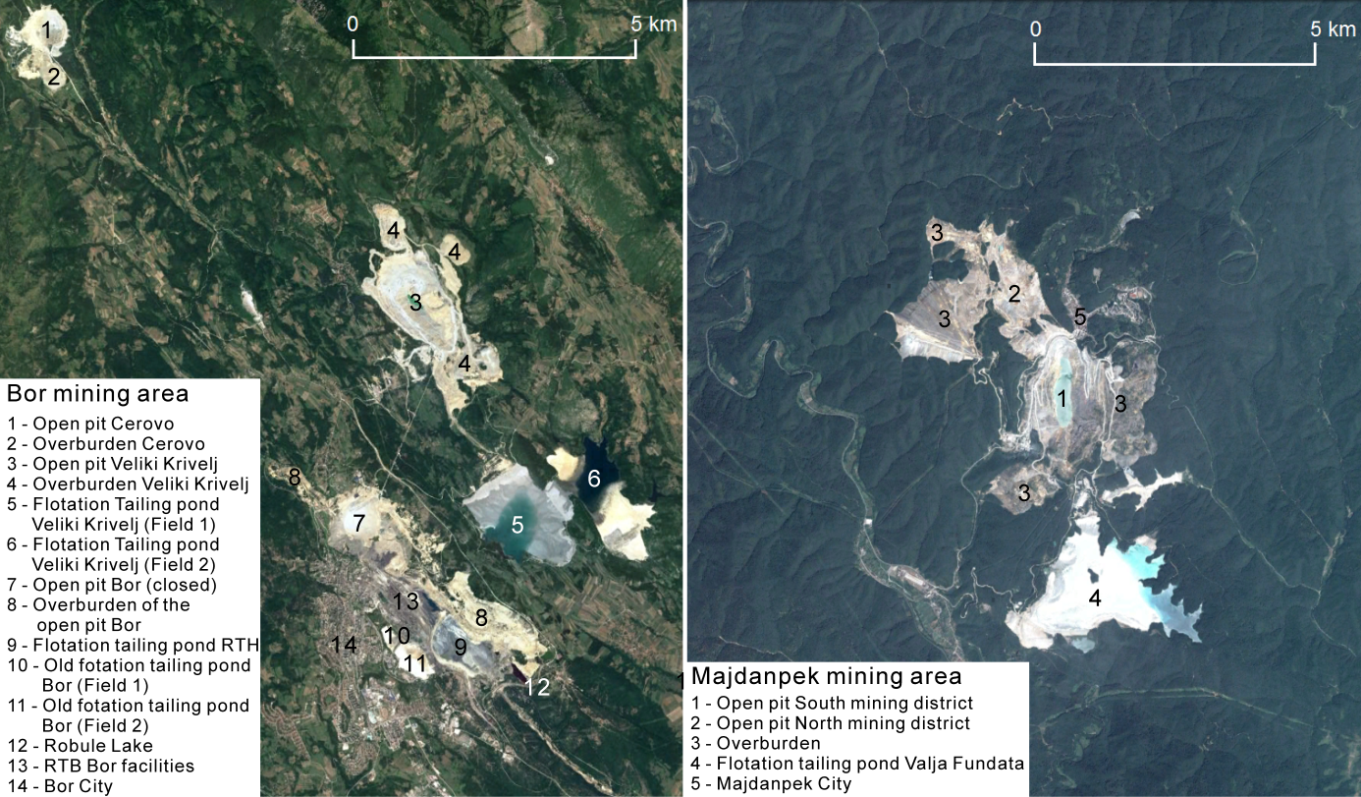 Open pit Veliki Krivelj (3)
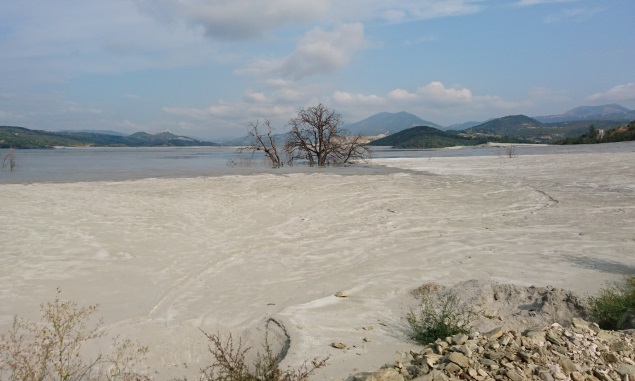 Flotation tailing pond (5)
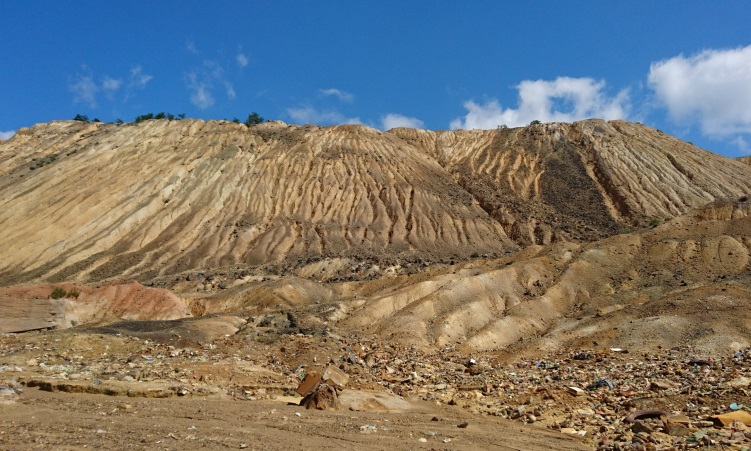 Overburden in Bor (8)
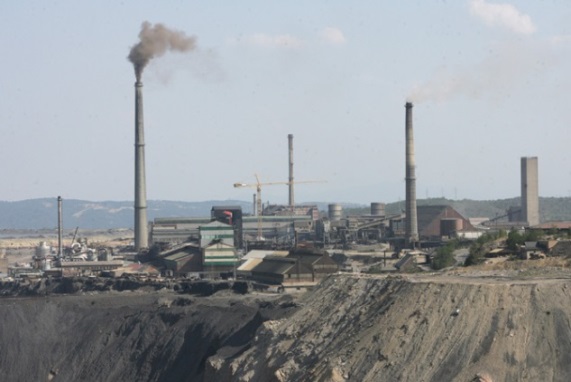 Smelter in Bor (13)
Geochemical maps of river water from 2015
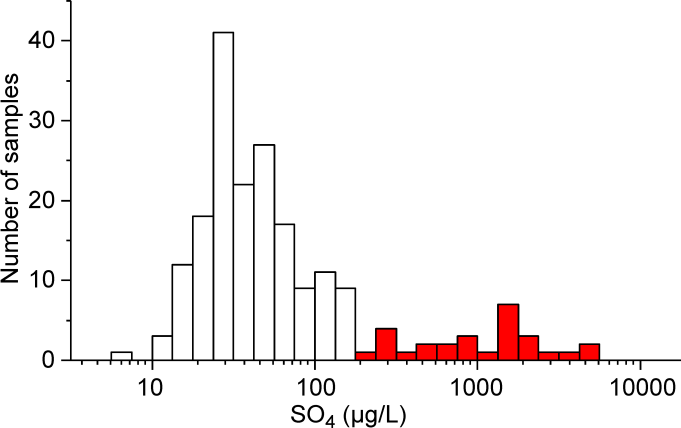 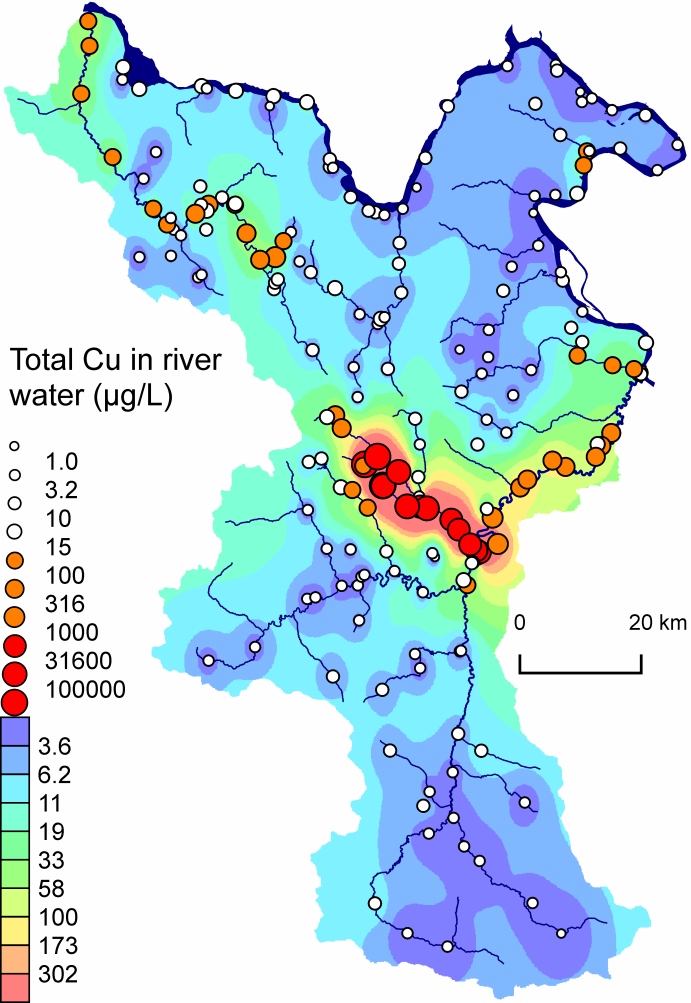 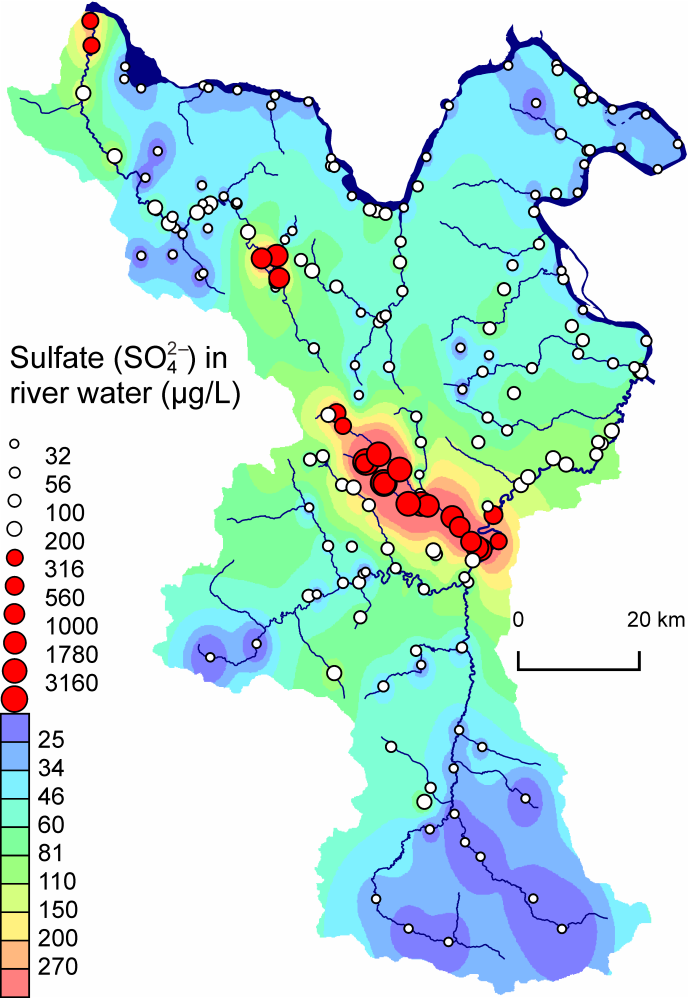 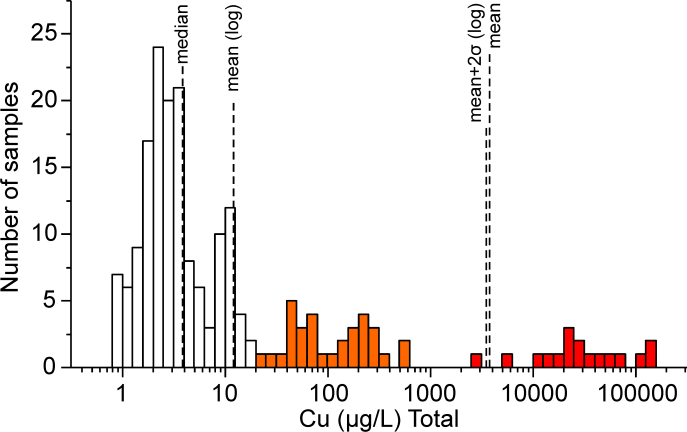 Acknowledgement: This study was conducted as part of the project “Research on the Integration System of Spatial Environment Analyses and Advanced Metal Recovery to Ensure Sustainable Resource Development” that belongs to SATREPS program (Science and Technology Research Partnership for Sustainable Development) supported by the Japan International Cooperation Agency (JICA) and Japan Science and Technology (JST).
Distributions of dissolved and particulate forms of Cu and Mn from 2015 to 2021
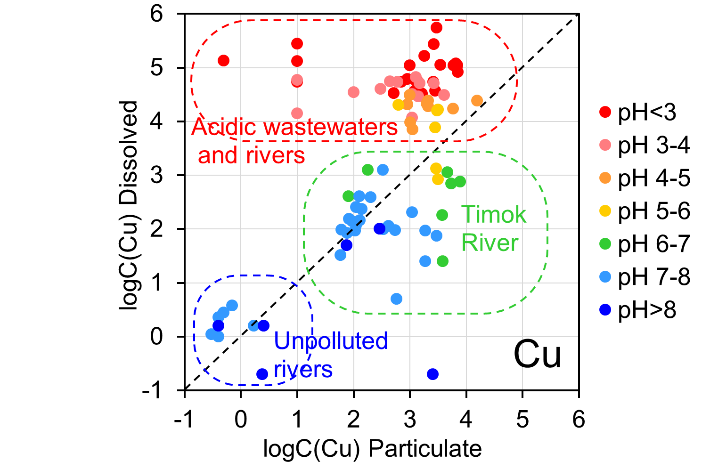 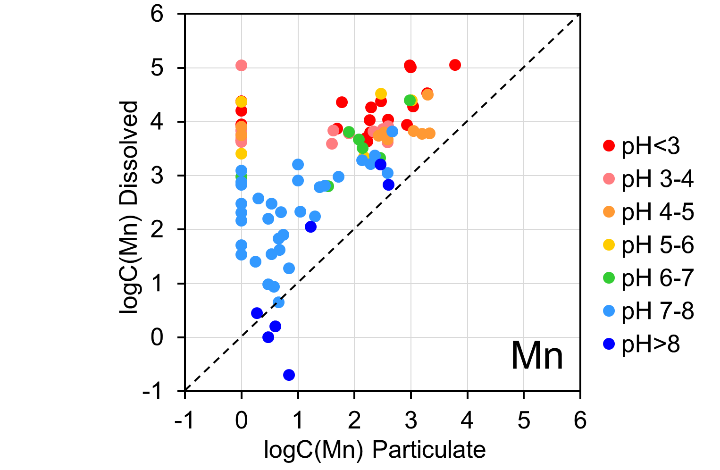 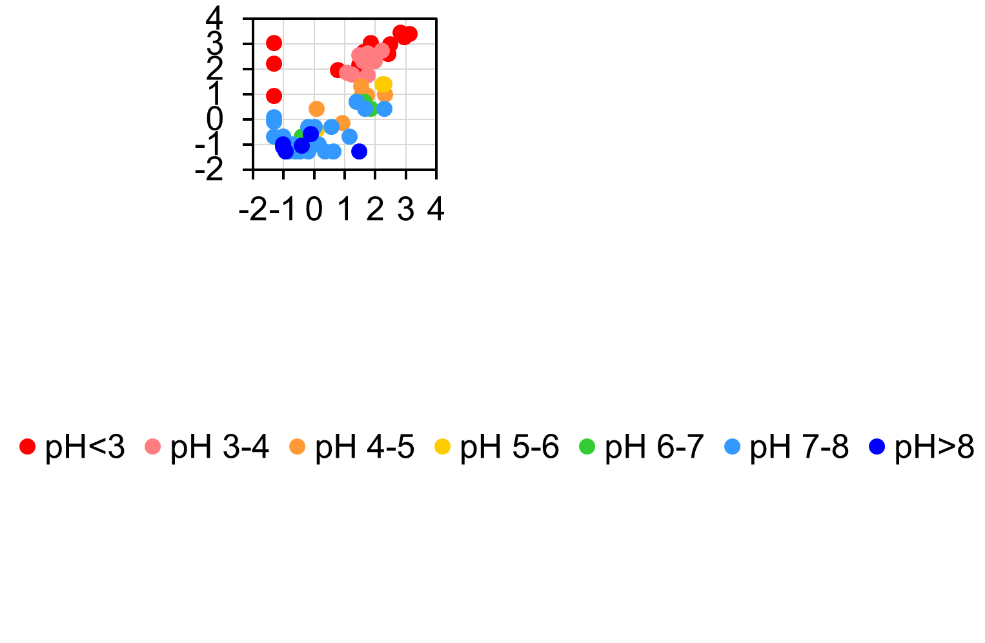 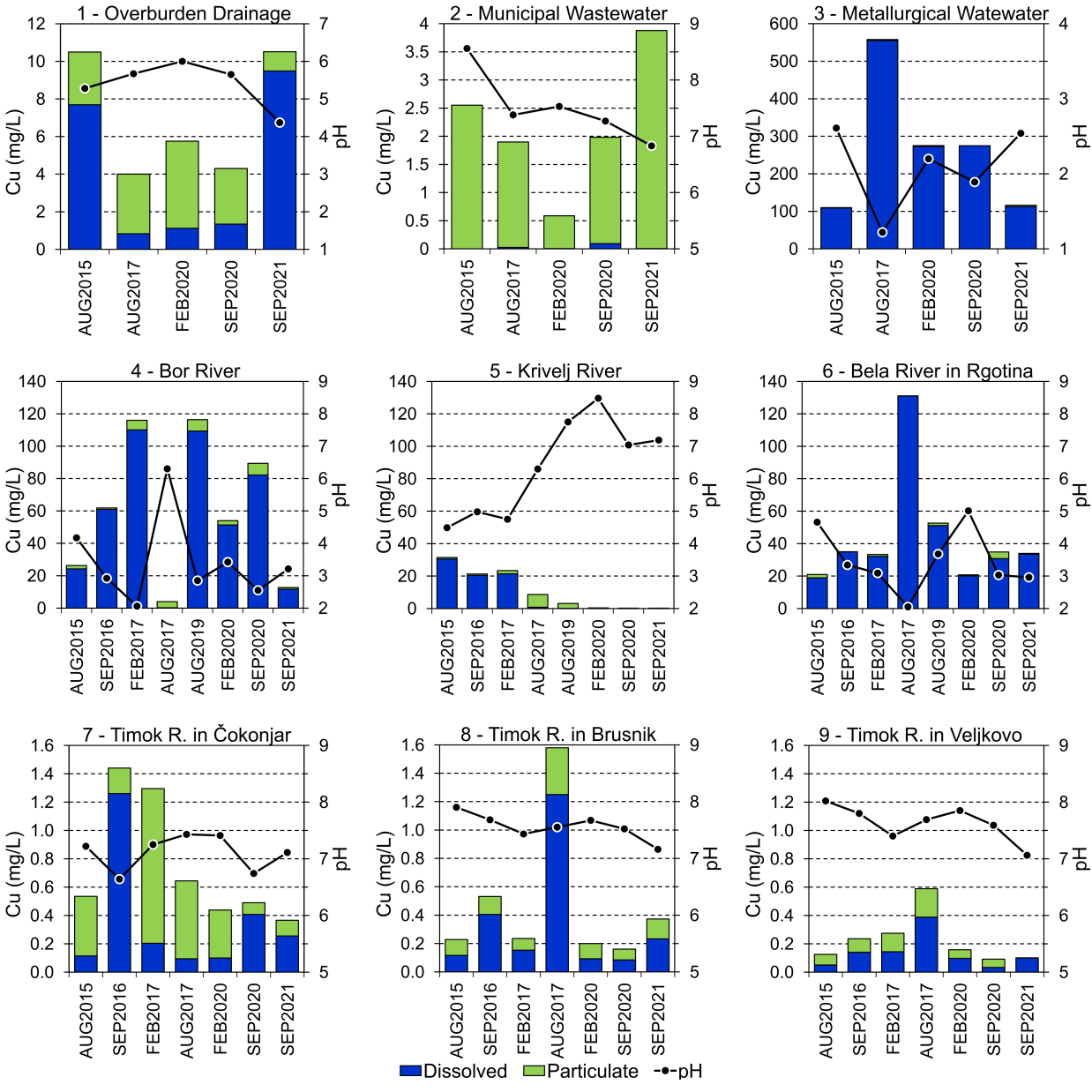 Results of the monitoring of pH value and concentration of the dissolved and particulate form of copper in the period from 2015 to 2021
Copper was mainly present in dissolved form in acidic river water, while in neutral and alkaline river water copper was present relatively equally in dissolved and particulate form.
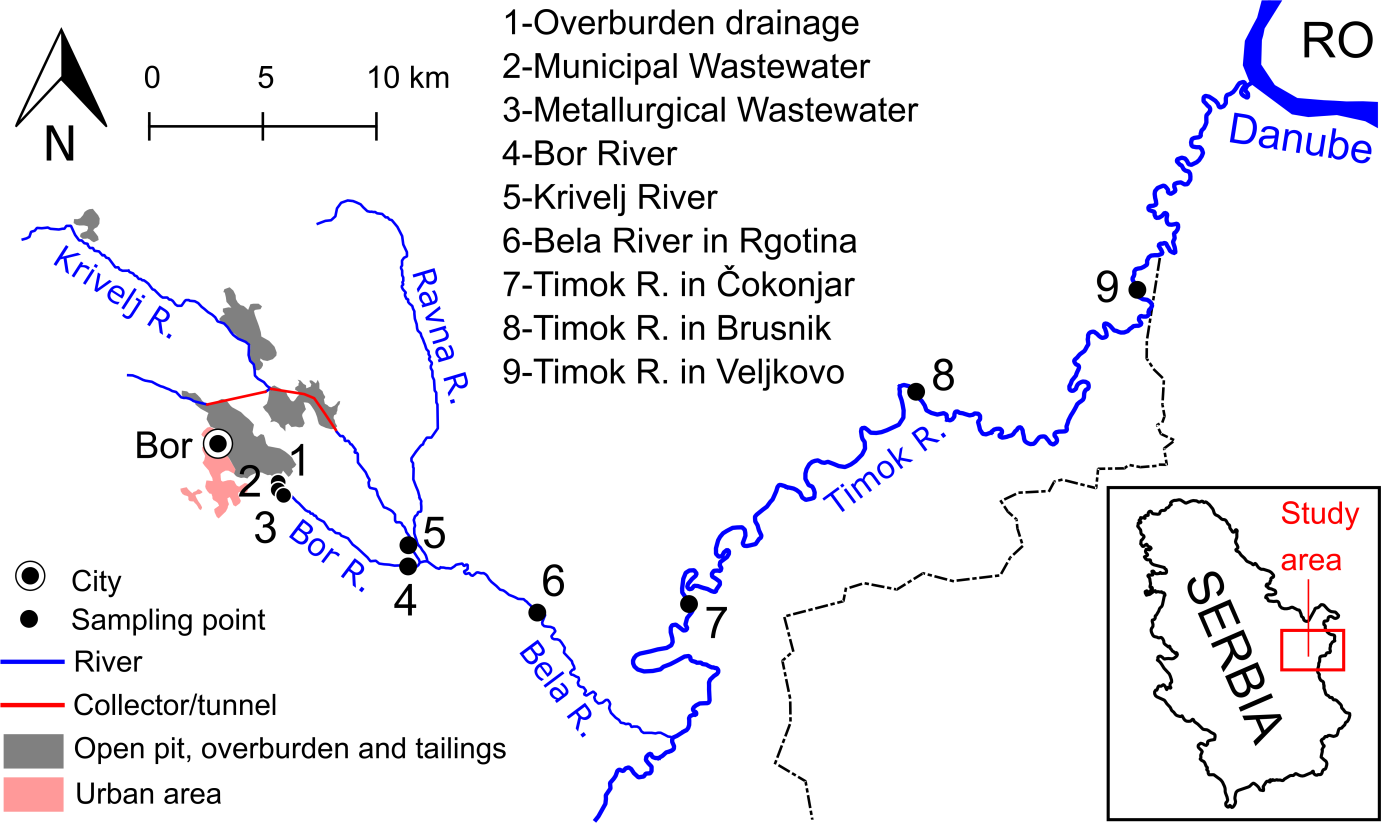 Acidity and alkalinity of rivers around copper mines in Bor in 2016
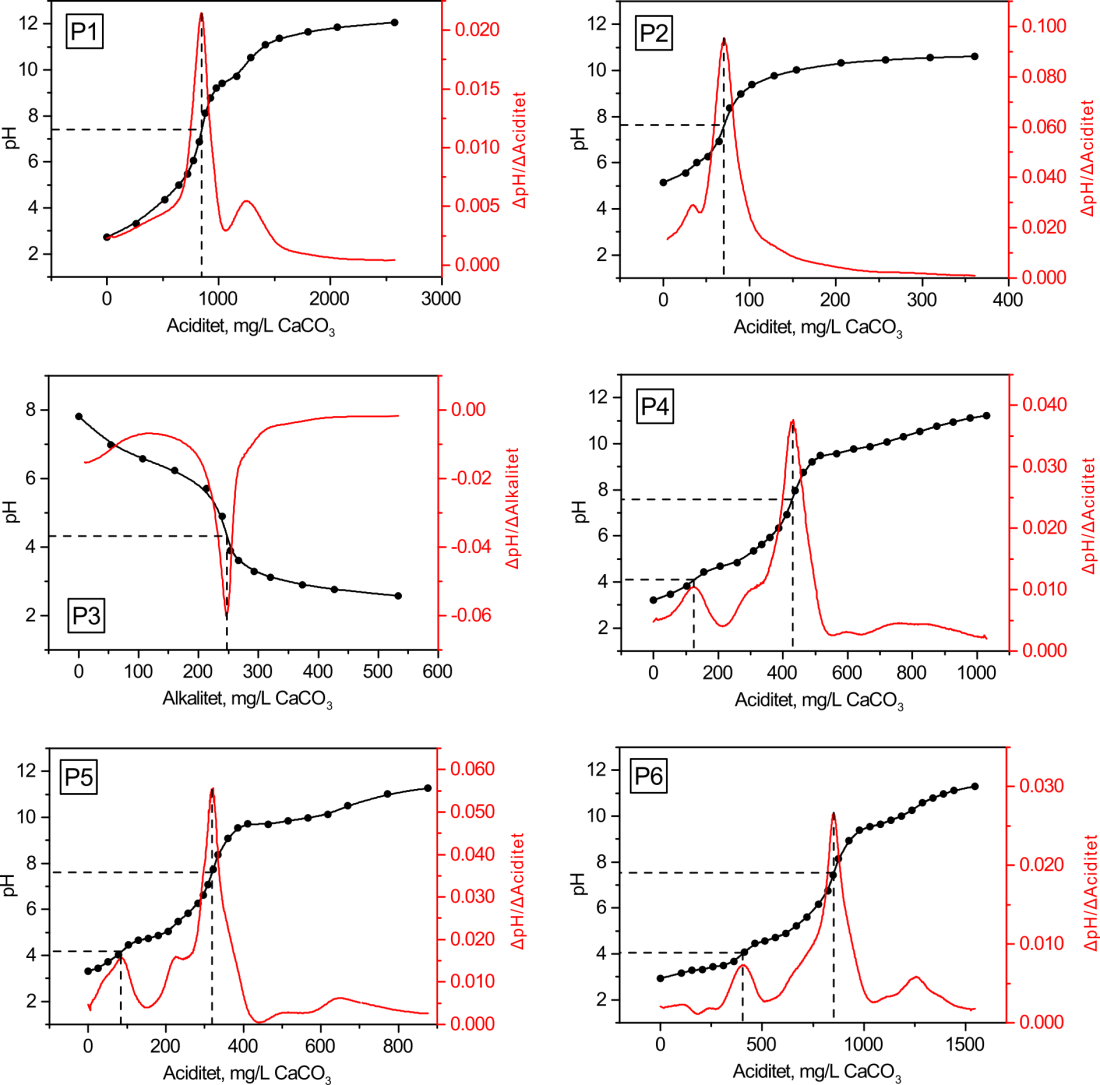 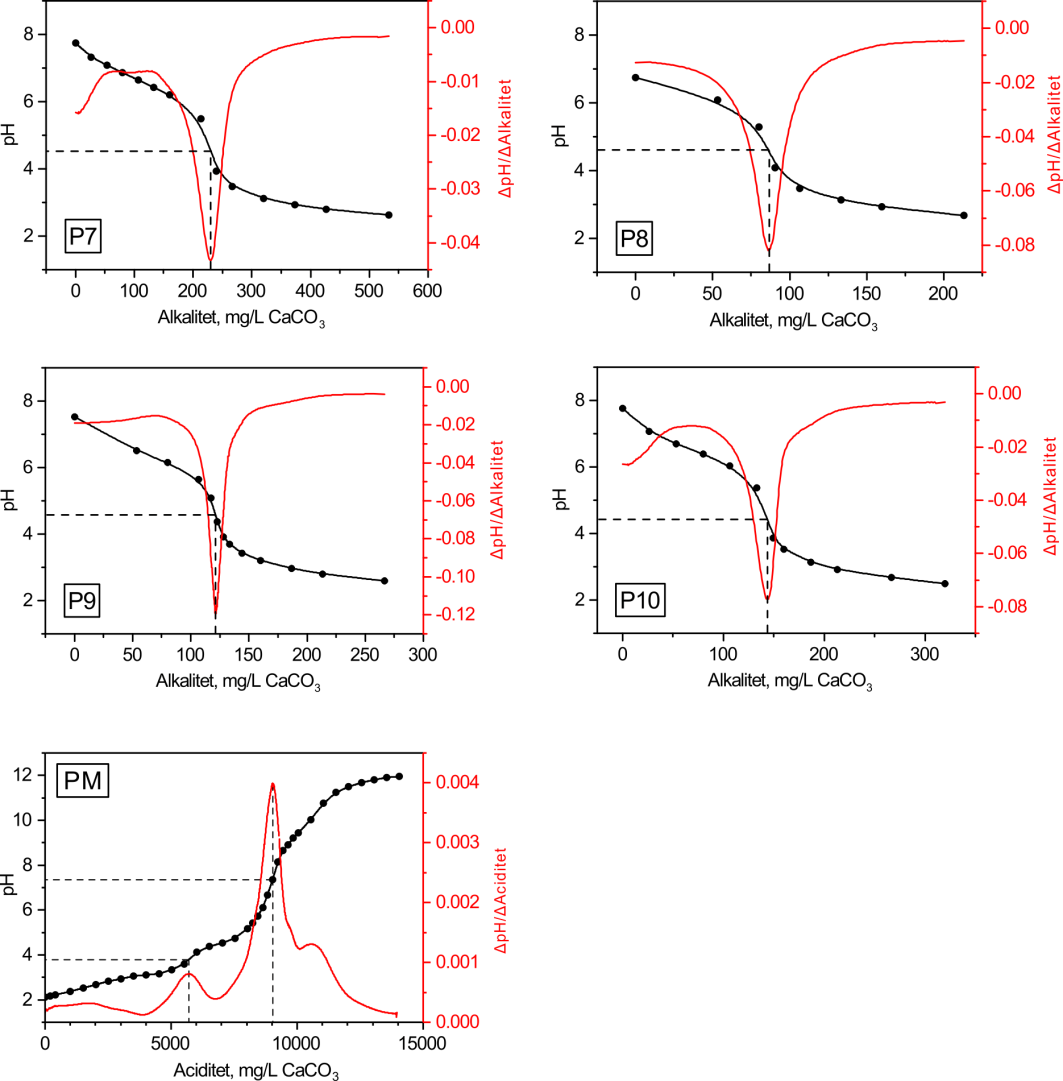 Đorđievski, S., Stanković, S., Copper 43 (2) (2018), 81–90.
Confluecne of Bor River and Krivelj River in different seasons
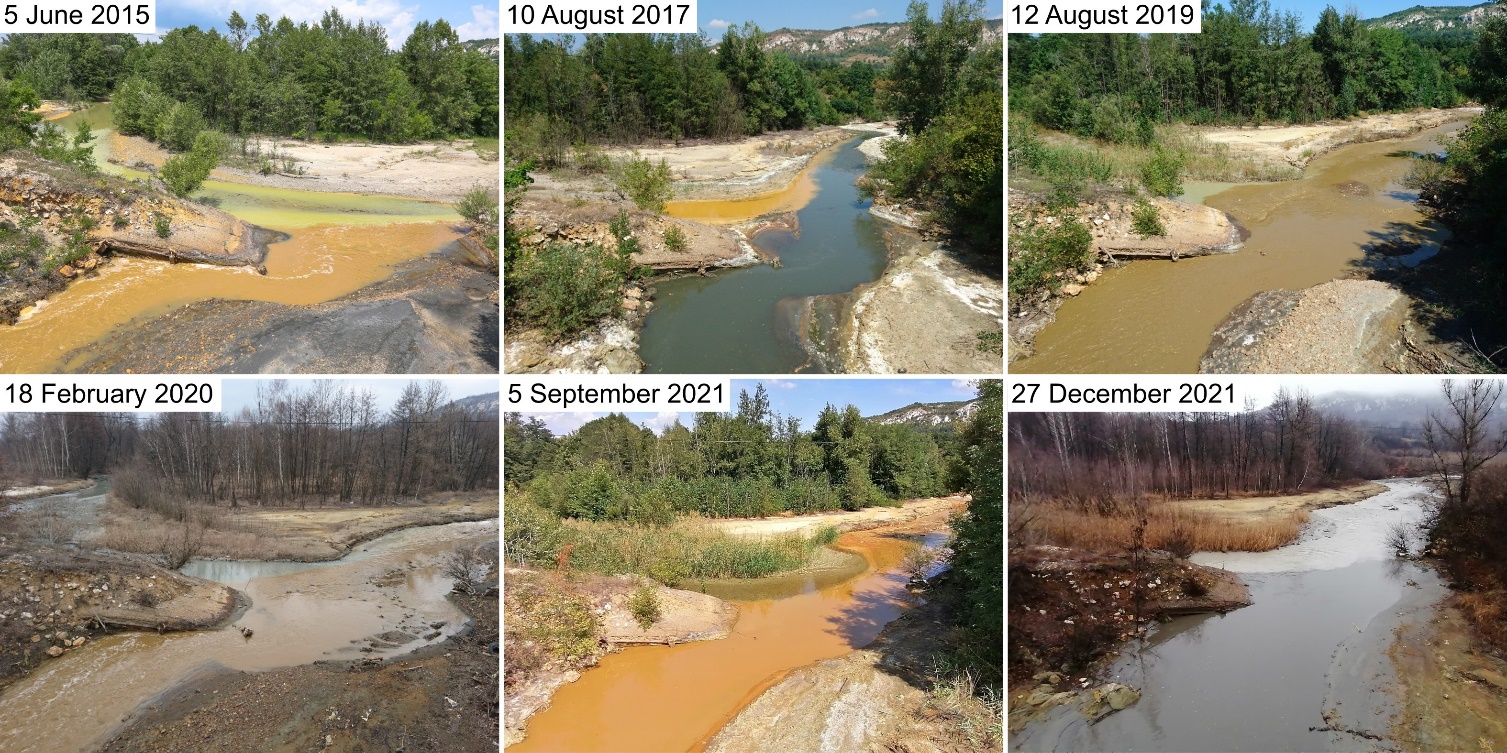 Reclamation of Robule Lake
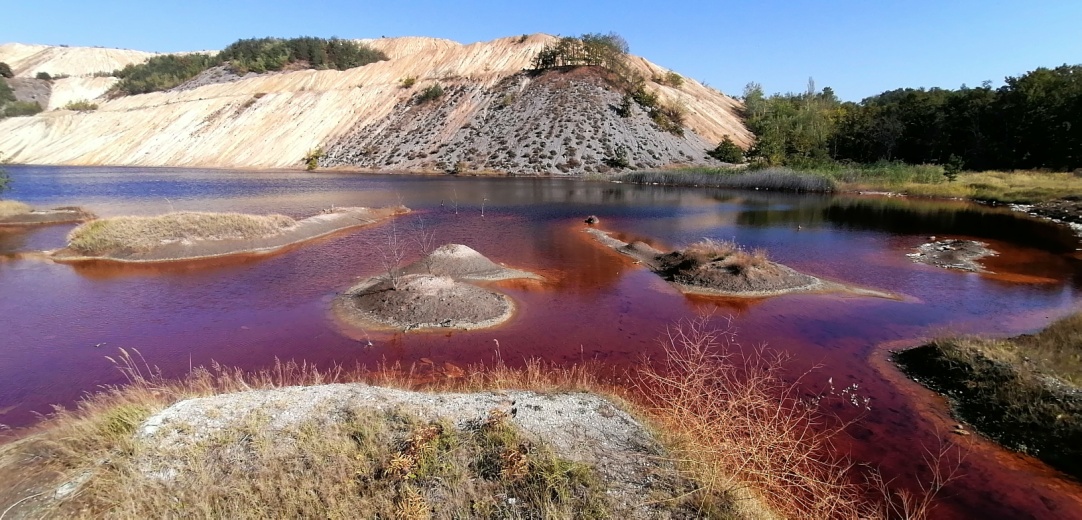 Monitoring and reclamation activities were intensified in last several years.
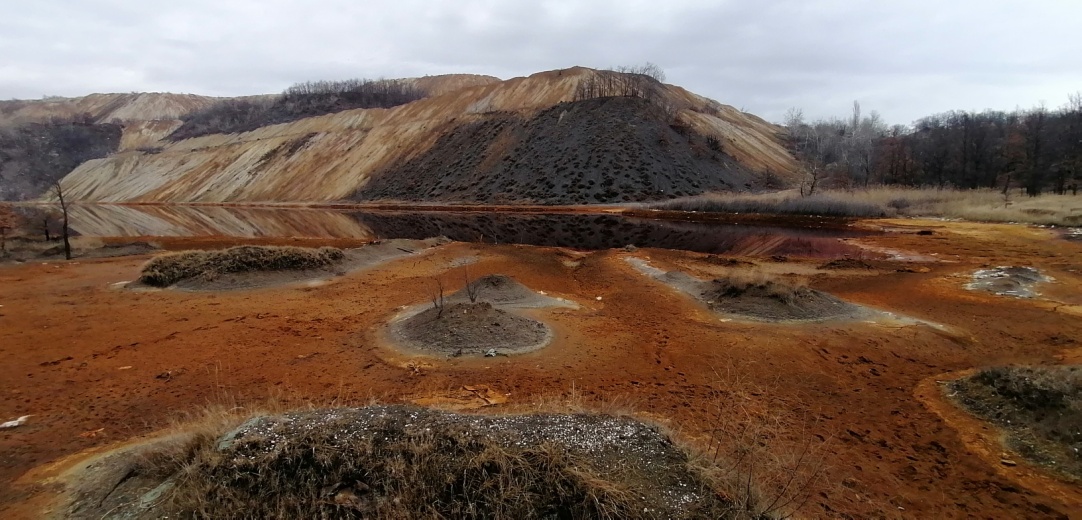 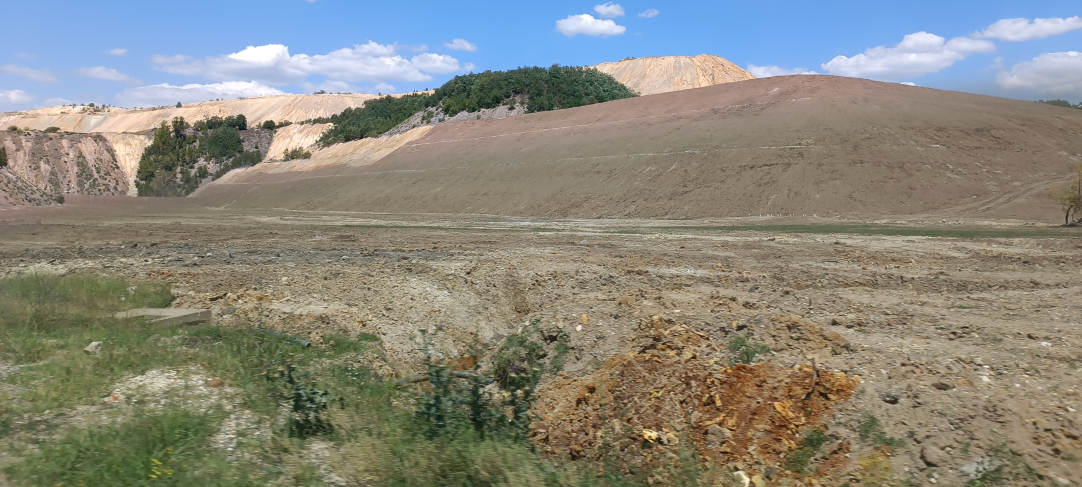